Learning intention: to explore apostrophes for possession.

What punctuation can you spot in this sentence? 


I can’t find Dad’s present.
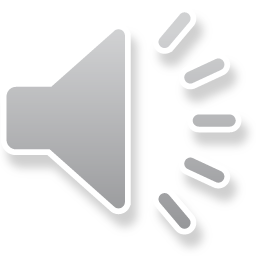 Capital letter 
Full stop 
Apostrophe for contraction  can not = can’t


I can’t find Dad’s present.

Apostrophe for possession- the present belongs to Dad.
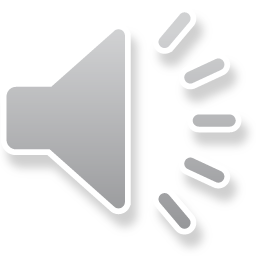 Let’s change the sentence so it uses an apostrophe for possession.
The underlined part needs to change.


Are you going to visit the house of the little pig?
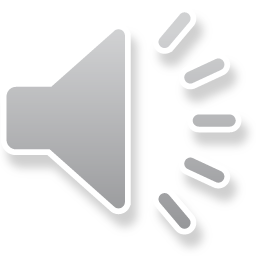 Are you going to visit the house of the little pig?

New sentence with apostrophe for possession:


Are you going to visit the little pig’s house?

The house belongs to the little pig = the little pig’s house.
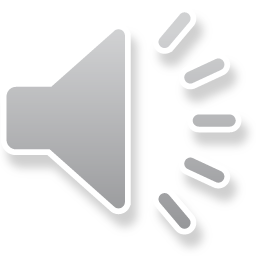 Can you change the underlined parts so that each sentence has an apostrophe for possession?

Do not let the cat of the wicked witch into this room.

The wild wood was quiet and the dark pond of the dragon showed no sign of life.

The house of the wolf was old, bare and freezing cold.
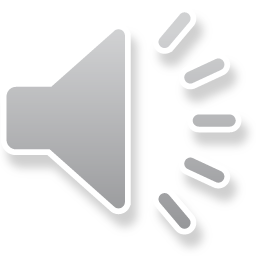 Challenge: find and change part of the sentence to include an apostrophe for possession.

Show me the sword of the brave knight.

The castle was quiet until suddenly the voice of the ogre rang out around its rooms.

Where can you find the den of the dragon?
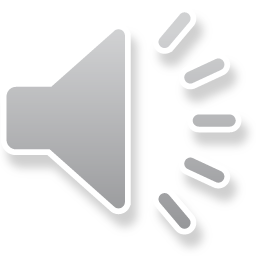